Инвестиционное предложение
Инвестиционное предложение
ЛАКОКРАСКА
Мощность: 9 тысяч тонна
Стоимость проекта: $ 10 млн доллар
Импорт – 71,5 млн доллар 
Срок окупаемости: 60 месяцев
Количество рабочих мест: 80
Расположение проекта: Бухарская область                                                                                                                    Основное сырье: Полимер, пигменты, масло, вода, этанол, эфир, ацетон, сиккатив
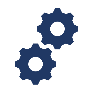 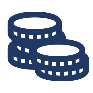 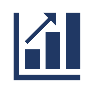 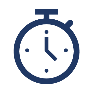 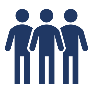 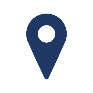 Инвестиционное предложение
ОБОИ
Мощность: 2 млн рулон
Стоимость проекта: $ 7,0 млн доллар 
Импорт -  $ 58,2 млн доллар
Срок окупаемости: 60 месяцев
Количество рабочих мест: 60
Расположение проекта: Бухарская область 
Основное сырье : Целюлоза и краски
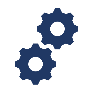 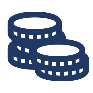 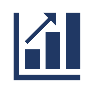 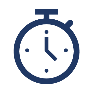 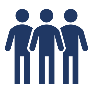 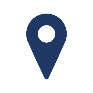 Инвестиционное предложение
САНИТАР-ТЕХНИЧЕСКИЕ ИЗДЕЛИЯ
Мощность: 200 тысяч штук
Стоимость проекта: $ 7,5 млн доллар
Импорт  -  15,6 млн доллар
Срок окупаемости: 60 месяцев
Количество рабочих мест: 70
Расположение проекта: Бухарская область
Основное сырье: Каолины, полевой шпат, кварц или различные сорта беложгущихся огнеупорных глин
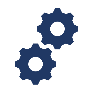 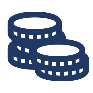 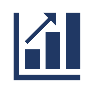 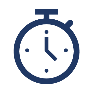 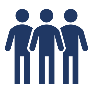 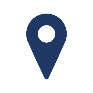 Инвестиционное предложение
Инвестиционное предложение
СМЕСИТЕЛ
Мощность: 4  тысяч тонна
Стоимость проекта: $ 15 млн доллар
Импорт – $ 10,7 млн доллар
Срок окупаемости: 60 месяцев
Количество рабочих мест: 70
Расположение проекта: Бухарская область
Основное сырье: Латун, нержавеющая сталь, силумин.
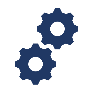 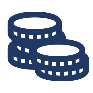 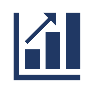 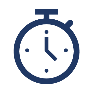 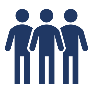 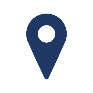 Инвестиционное предложение
Инвестиционное предложение
ЛИНОЛЕУМ
Мощность: 1,5 млн кв метр
Стоимость проекта: $ 6 млн доллар
Импорт -  $ 3,1 млн доллар
Срок окупаемости: 60 месяцев
Количество рабочих мест: 35
Расположение проекта: Бухарская область
Основное сырье: ПВХ гранула.
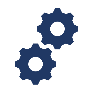 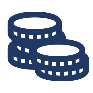 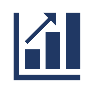 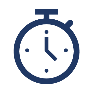 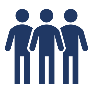 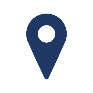 Инвестиционное предложение
Инвестиционное предложение
Трубы и фитинги из ПВХ
Мощность: 600 тонна 
Стоимость проекта: $ 12 млн доллар
Импорт - $ 54,5 млн доллар
Срок окупаемости: 60 месяцев
Количество рабочих мест: 80
Расположение проекта: Бухарская область 
Основное сырье: Полимерные гранулы, поливинилхлорид и ПВХ
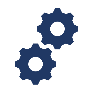 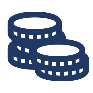 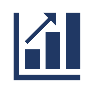 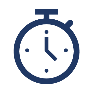 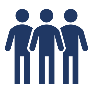 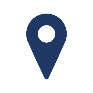 Инвестиционное предложение
Инвестиционное предложение
Натуральные декоративные камни (гранит и мрамор)
Мощность: 300 тыс. кв.м
Стоимость проекта: $ 8 млн доллар
Импорт – $ 41,3 млн доллар
Срок окупаемости: 80 месяцев
Количество рабочих мест: 270
Расположение проекта: Бухарская область 
Основное сырье: Натуральный камень
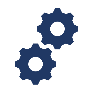 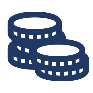 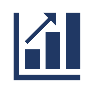 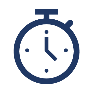 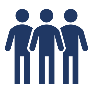 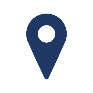 Инвестиционное предложение
Инвестиционное предложение
Мастика и различные наполнители
Мощность:  160 тысяча.тонна 
Стоимость проекта: $ 10 млн доллар
Импорт – 13,3 млн доллар
Срок окупаемости:  40 день
Количество рабочих мест: 20
Расположение проекта: Бухарская область                                                                                                                                      
Основное сырье: Гипс и известняк (битума, термоэластопласта, пластификатора и наполнителя).
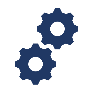 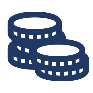 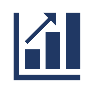 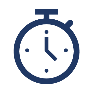 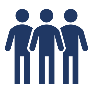 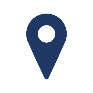 Инвестиционное предложение
Инвестиционное предложение
Автоклавный газобетонный блоки
Мощность:  400 тысяча куб метр 
Стоимость проекта: $ 15 млн доллар
Срок окупаемости:  90 день
Количество рабочих мест: 80
Расположение проекта: Бухарская область                                                                                                                                      
Основное сырье: Цемент, известь, кварцовый песок и алюмин пудра.
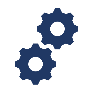 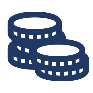 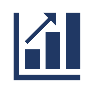 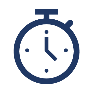 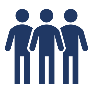 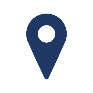 Инвестиционное предложение
Инвестиционное предложение
Крупногабаритные железобетонные изделия
Мощность:  300 тысяча куб метр 
Стоимость проекта: $ 5 млн доллар
Срок окупаемости:  90 день
Количество рабочих мест: 70
Расположение проекта: Бухарская область                                                                                                                                      
Основное сырье: Цемент и арматура.
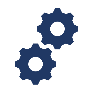 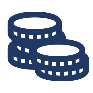 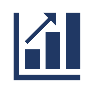 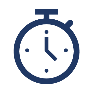 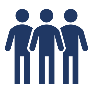 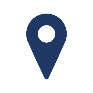 Инвестиционное предложение
Инвестиционное предложение
Настенные и напольные покрытия HPL
Мощность:  1 млн квадрат метр 
Стоимость проекта: $ 7 млн доллар
Срок окупаемости:  90 день
Количество рабочих мест: 90
Расположение проекта: Бухарская область                                                                                                                                      
Основное сырье: ПВХ гранулы.
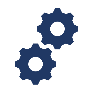 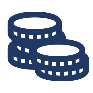 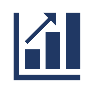 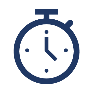 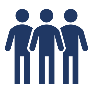 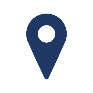